Minería
Competitividad & Desafíos
Presentación lanzamiento  Carrera  de Ingeniería Civil en Minas,  Universidad Central
Alberto Salas Muñoz
Presidente
Sociedad Nacional de Minería
Santiago, 4 de diciembre de 2013
Temario
La Sociedad Nacional de Minería (SONAMI)
  Minería como Factor de Desarrollo en Chile
  Competitividad & Desafíos 
  Reflexiones Finales
Sociedad Nacional de Minería F. G.
La Sociedad Nacional de Minería F.G. (SONAMI) es una Federación Gremial, que agrupa a los empresarios mineros privados de Chile. Fue fundada el 26 de septiembre de 1883 y es una de las instituciones empresariales más antigua de Latinoamérica.
Sonami representa la minería privada de Chile
Sociedad Nacional de Minería F. G.
Trabajamos para cumplir los siguientes objetivos:
Fomentar el desarrollo de la minería privada
Ser el referente de la actividad minera privada en el país y representar los intereses de nuestros asociados ante los poderes públicos.
Prestar servicios de información y apoyo a nuestros asociados en materias técnicas, legales, laborales, ambientales, tributarias y económicas, entre otras.	
Representar a la minería privada chilena en organismos internacionales, especialmente vinculados a la industria minera.  (ICMM, SIM, IWCC, OLAMI-Internacional)
Fomentar el desarrollo de la minería privada
Sociedad Nacional de Minería F. G.
Nos distingue la diversidad, ya que contamos con socios de la Pequeña, Mediana y Gran Minería, Metálica y No Metálica:
75 Empresas Mineras, clasificadas en  Gran Minería, Mediana Minería y Empresas Exploradoras 

 38 Asociaciones Mineras, que integran a más de 2.000 Pequeños Empresarios Mineros
Fundada hace 130 años, en septiembre de 1883
Empresas Mineras Asociadas
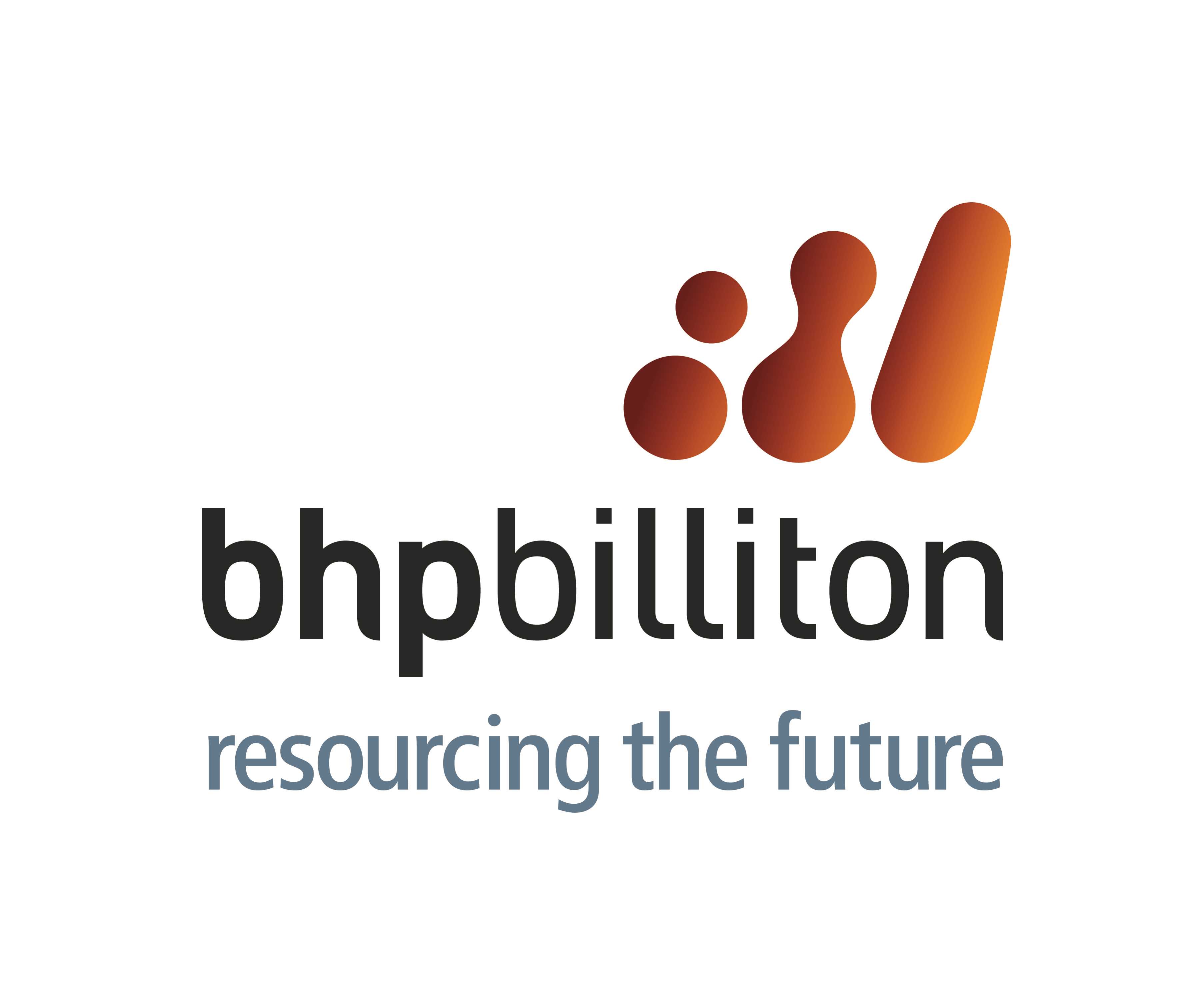 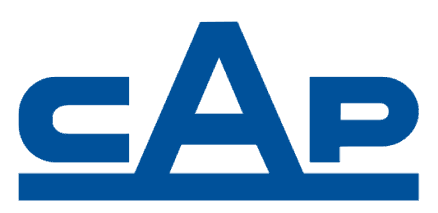 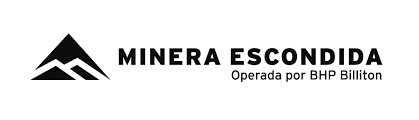 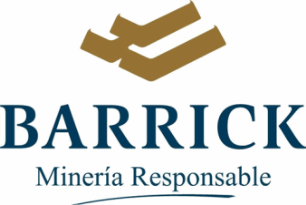 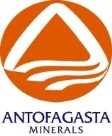 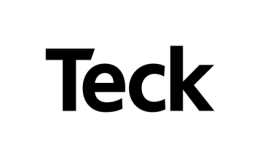 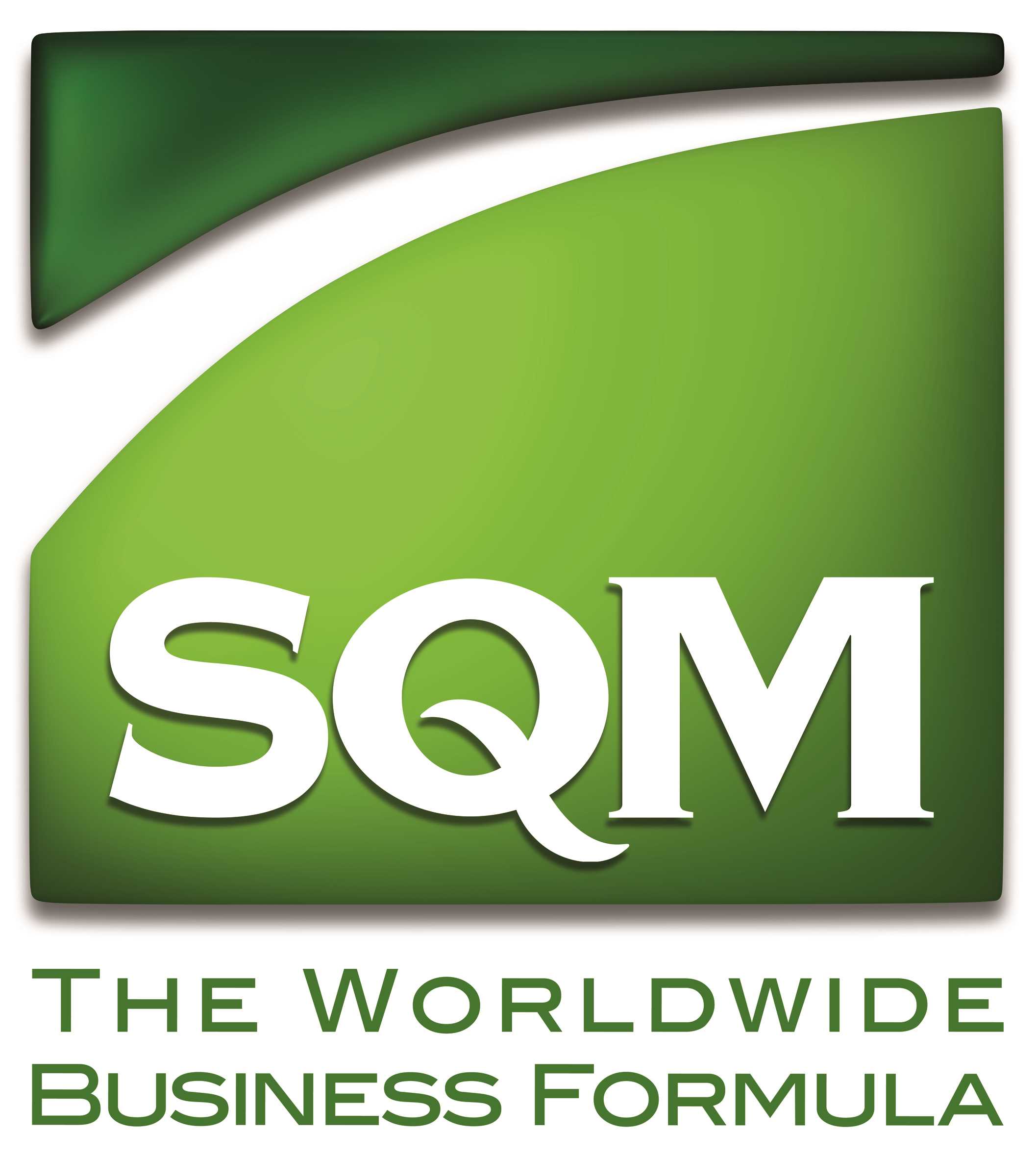 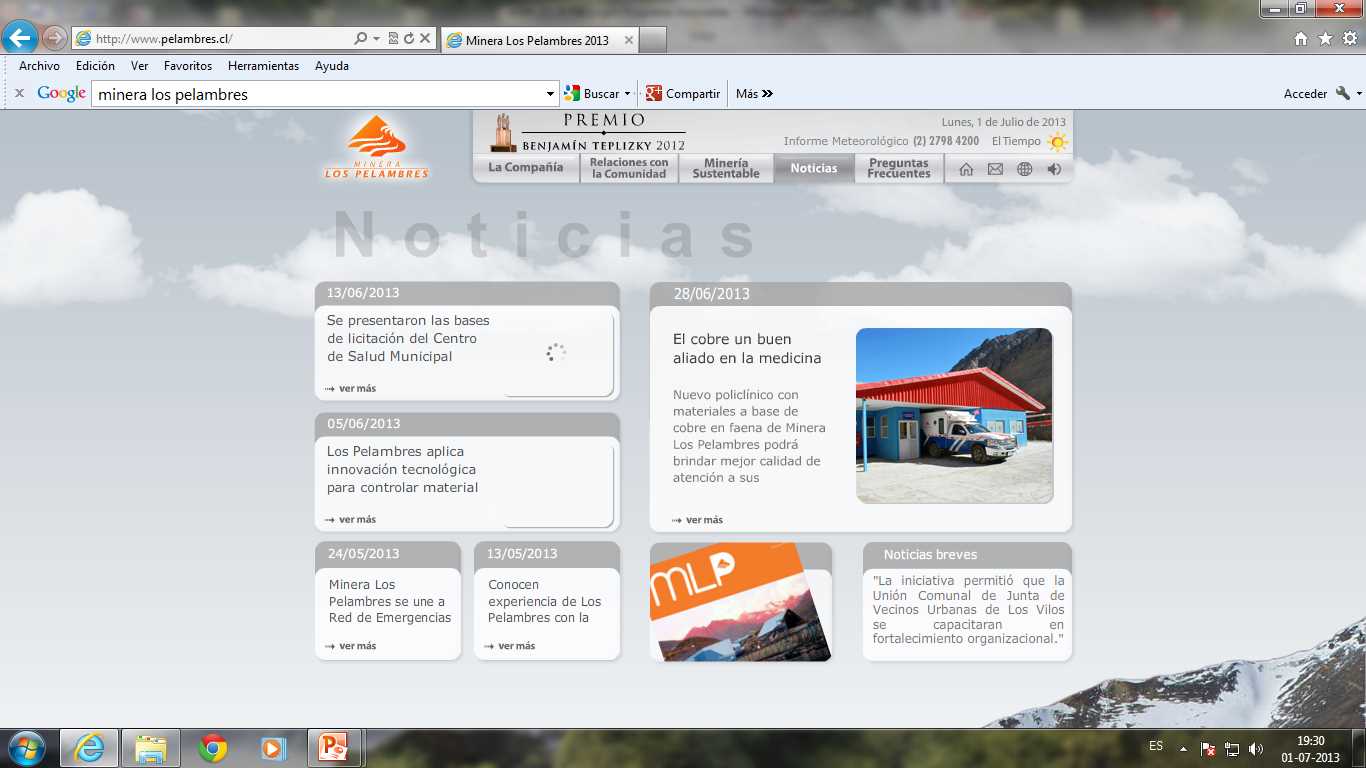 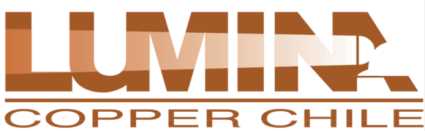 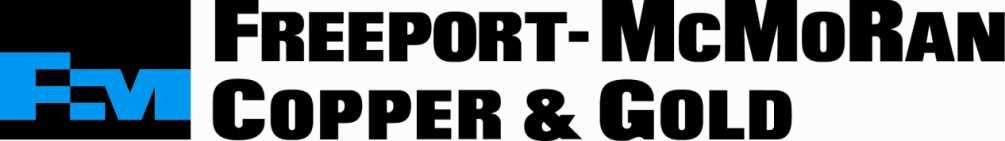 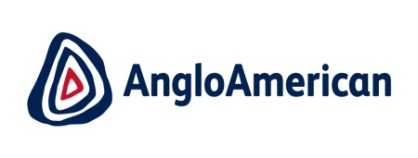 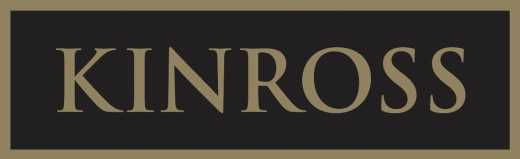 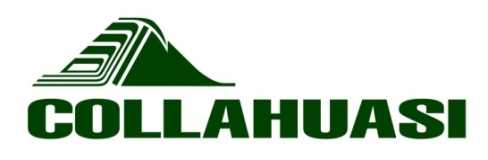 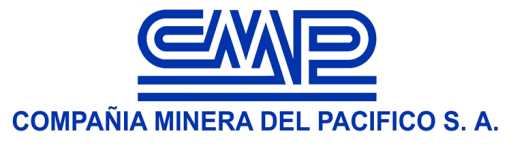 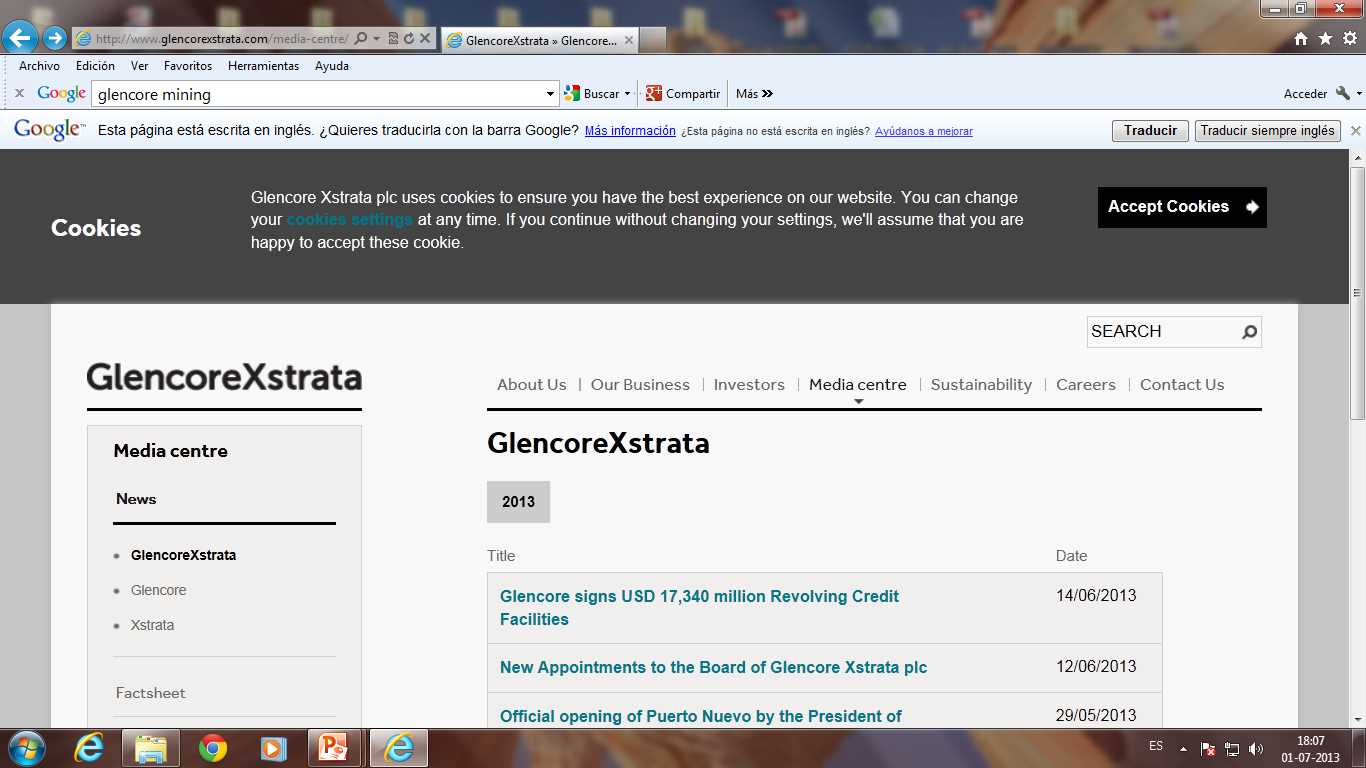 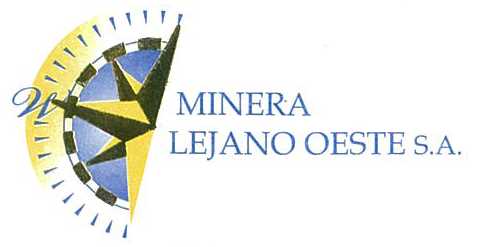 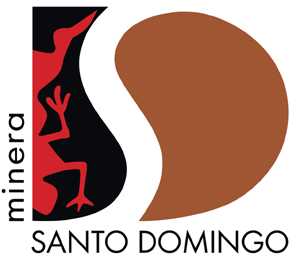 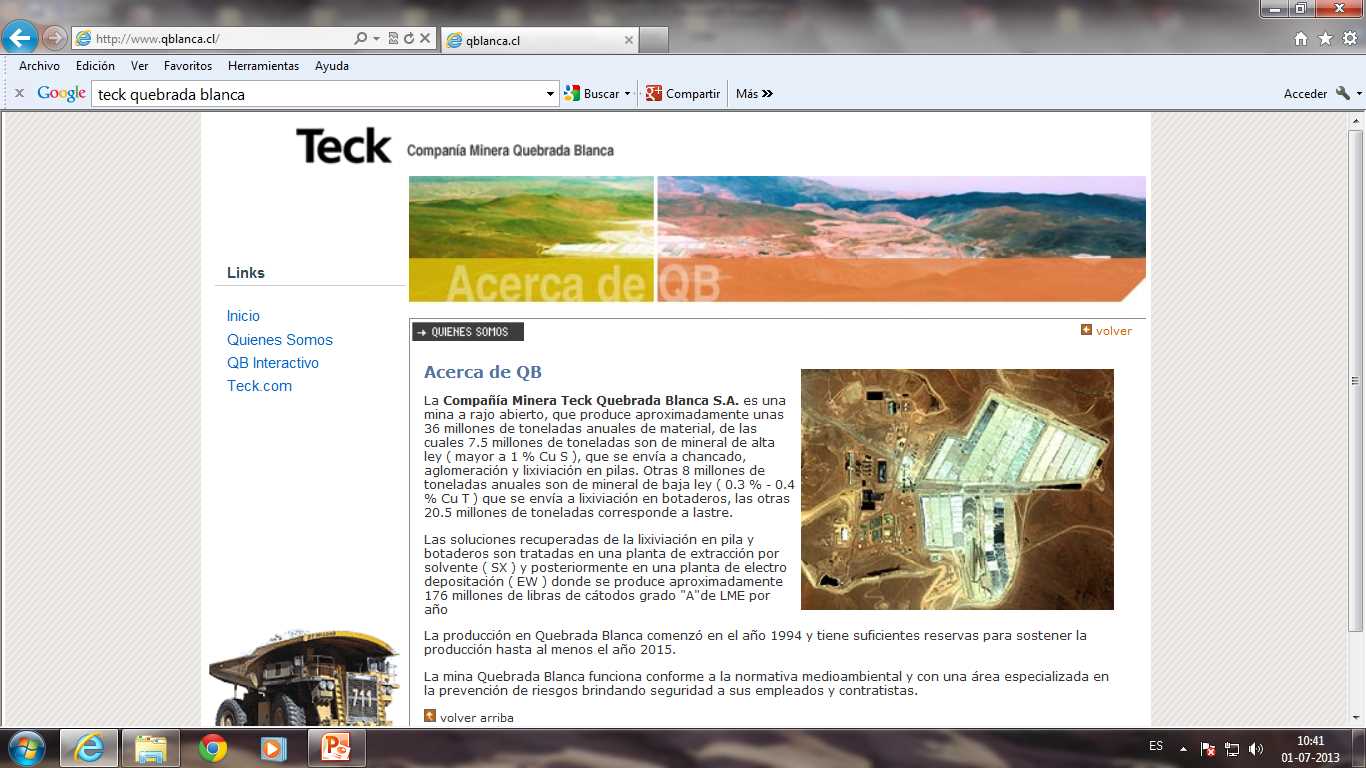 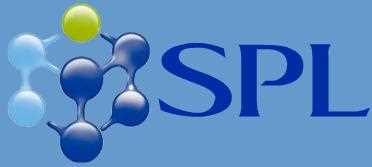 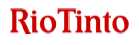 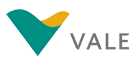 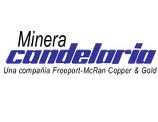 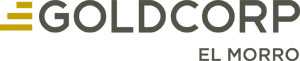 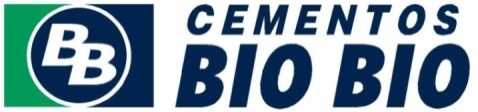 Estamentos Grandes Empresas Mineras
Empresas Mineras Asociadas
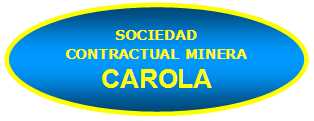 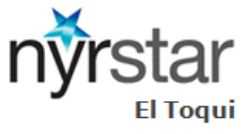 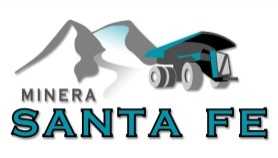 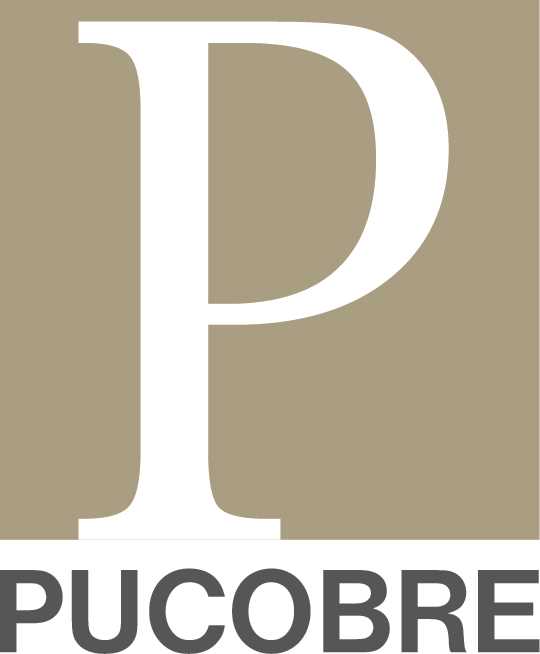 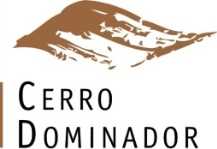 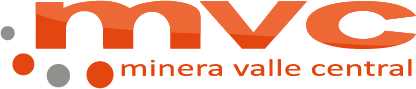 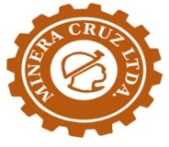 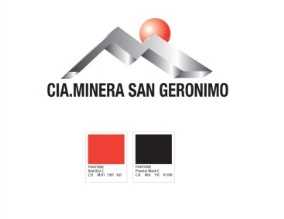 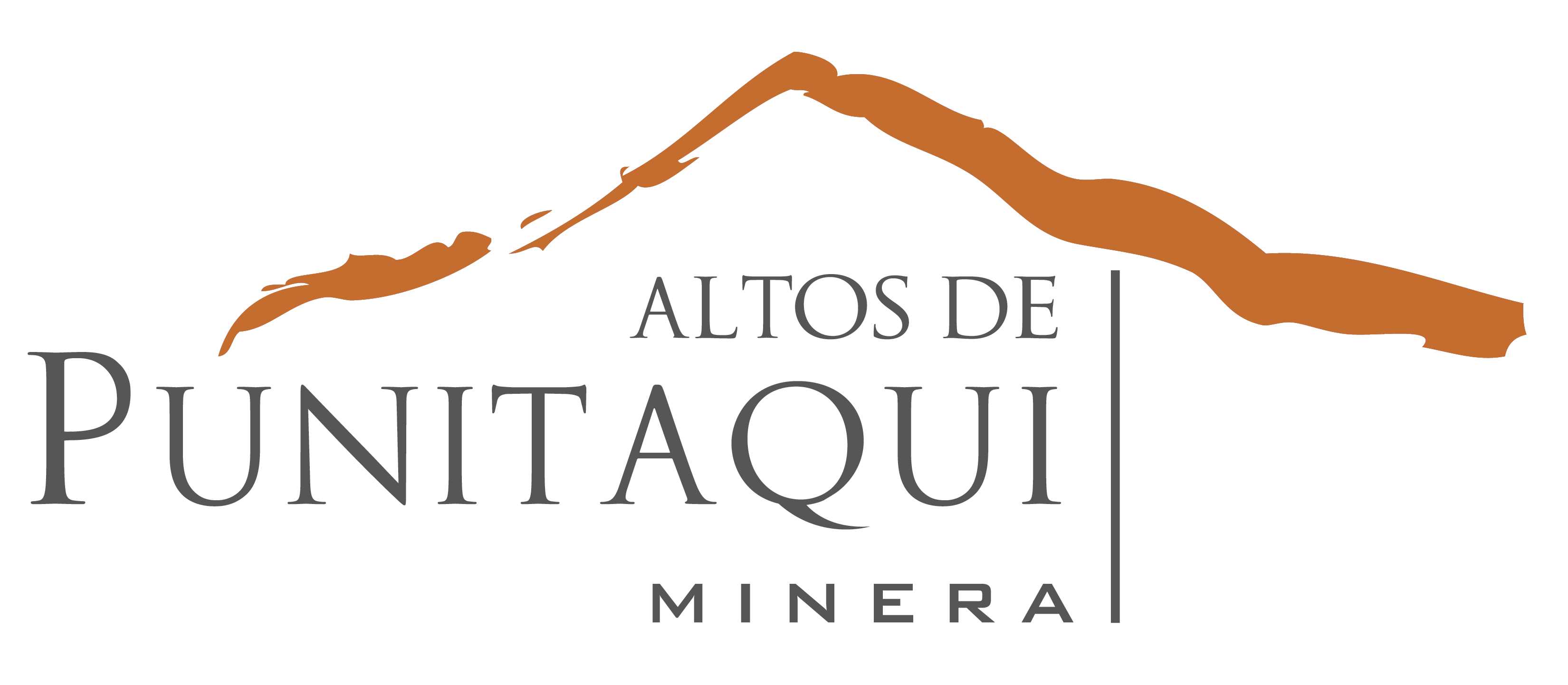 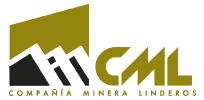 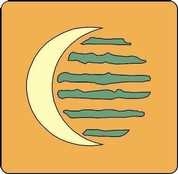 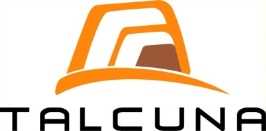 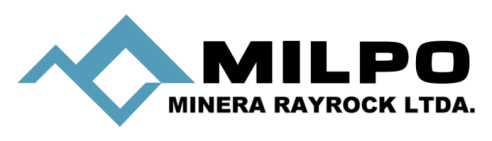 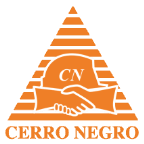 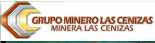 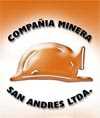 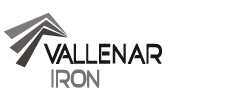 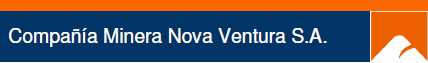 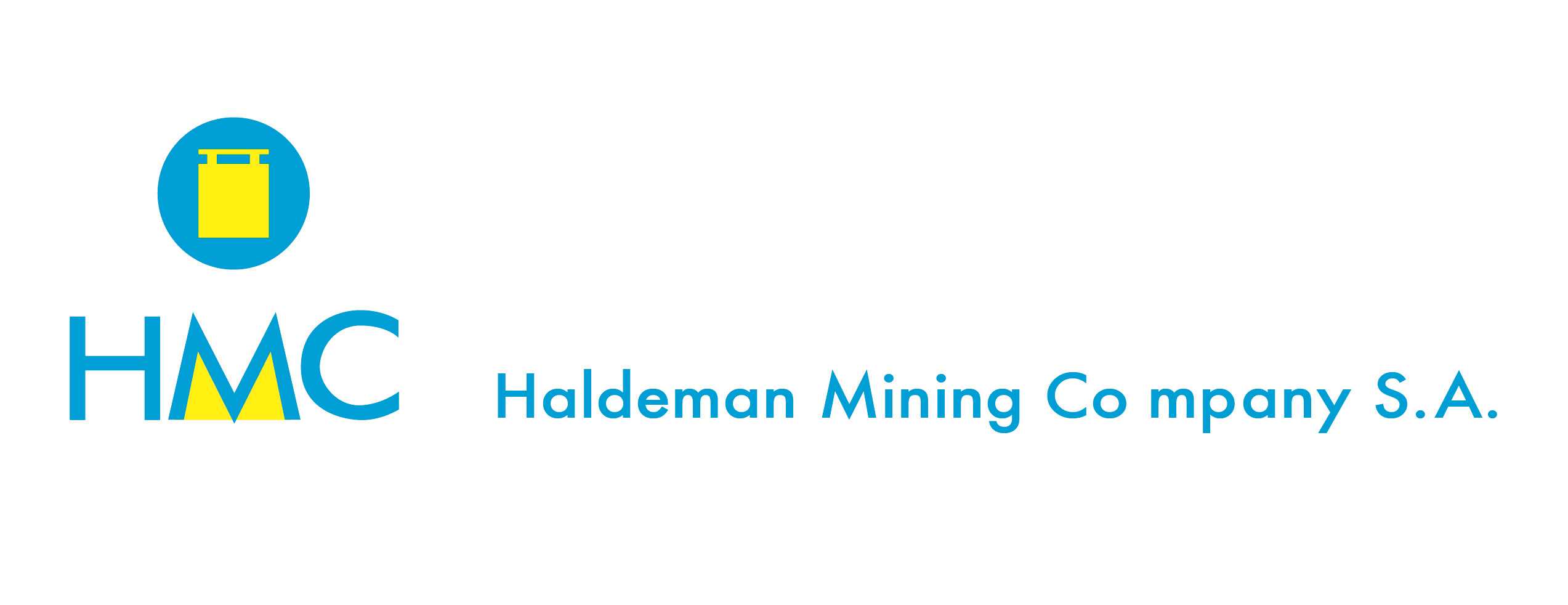 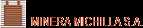 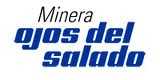 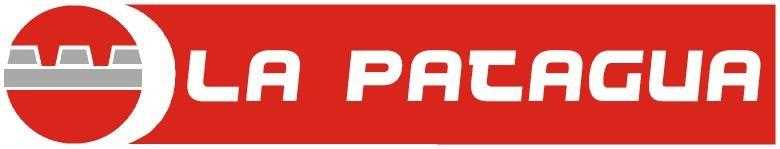 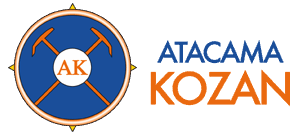 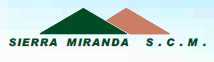 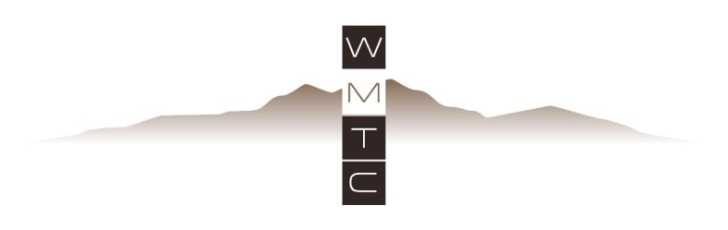 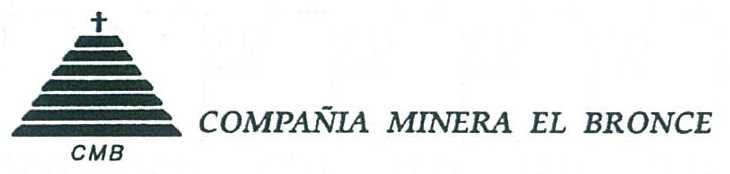 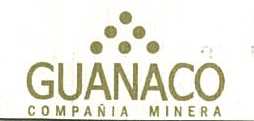 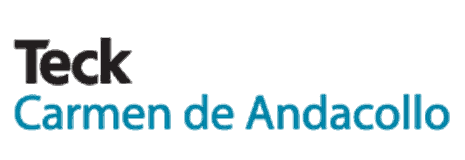 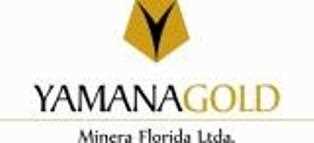 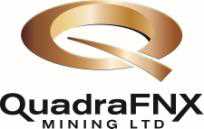 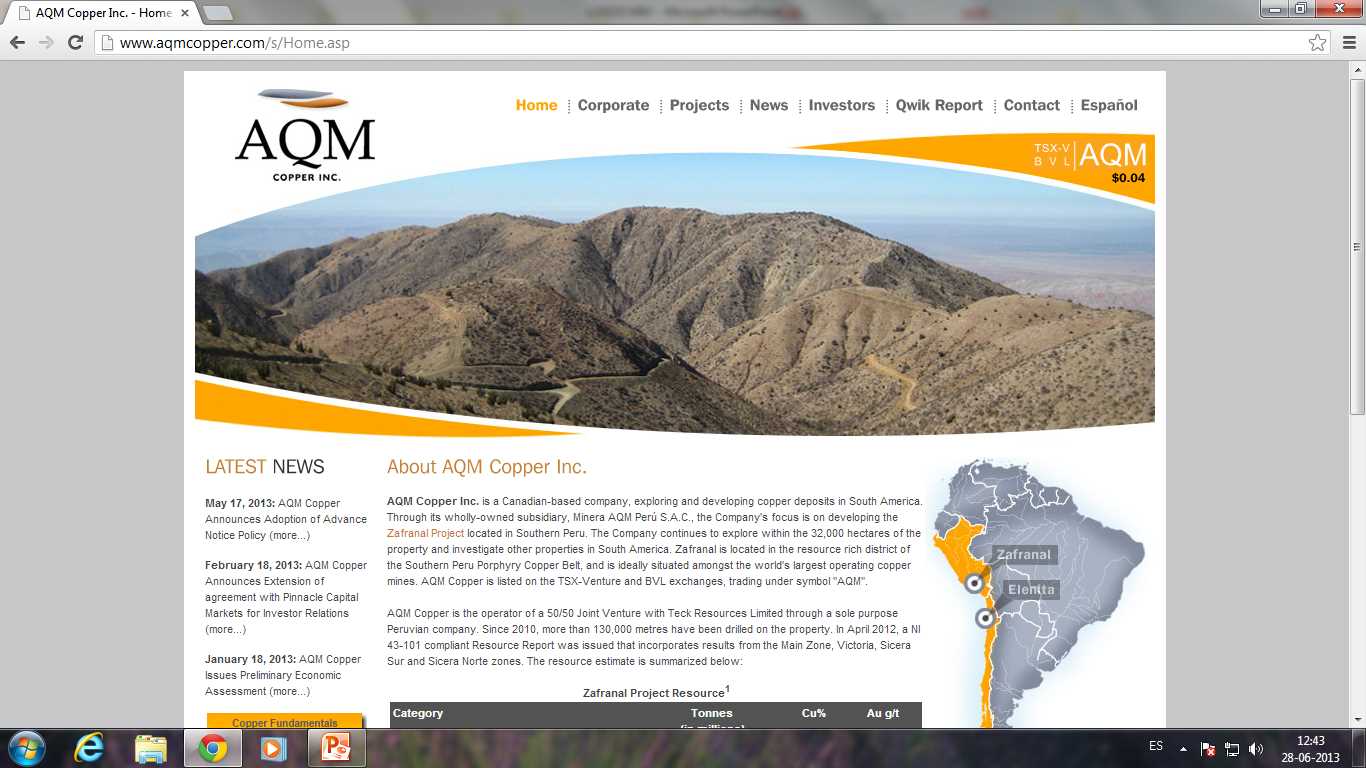 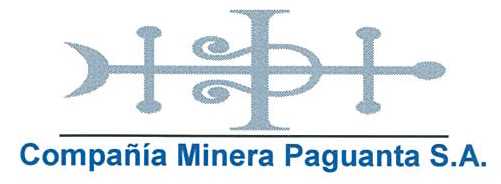 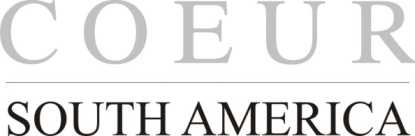 Estamentos Medianas Empresas Mineras
Asociaciones Mineras
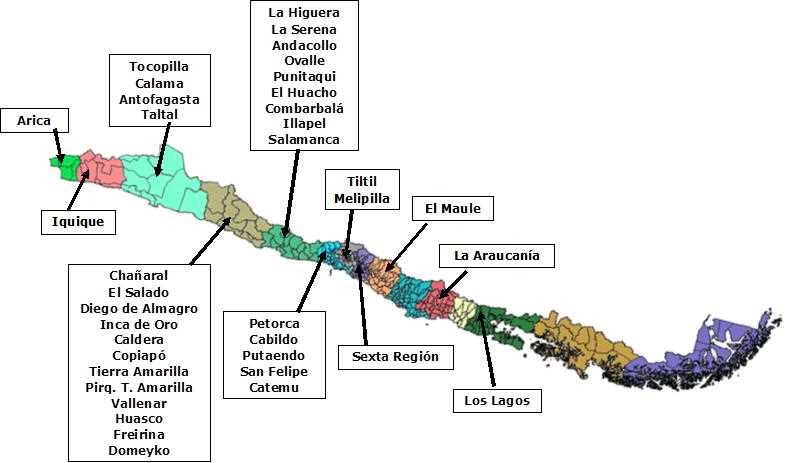 Más de 2.000 Pequeños Empresarios Mineros
Minería en Chile
La Sociedad Nacional de Minería (SONAMI)
  Minería como Factor de Desarrollo en Chile
  Competitividad & Desafíos 
  Reflexiones Finales
Chile es líder en minería mundial
Somos los principales productores de cobre del mundo
Reservas mundiales de cobre
Chile		    28,0%
Australia    12,6%
Perú           11,2%
EEUU          5,7%
México         5,6%
Fuente: U.S. Geological Survey, January 2013
Tenemos las mayores reservas de cobre en el mundo
Participación de la minería en el  PIB (%)
Participación de la minería en las exportaciones Promedio 2006-2012:   64,4 %
Fuente: elaboración propia en base a datos del Banco Central
Aporte de la minería al financiamiento fiscal
Fuente: elaboración propia en base a datos de DIPRES
Aporte minería versus presupuesto fiscal2006-2012 ( US$ millones)
Otros
Fuente: elaboración propia en base a Dipres
Tiene el más alto nivel de remuneraciones (M$/mes marzo 2013)
Fuente: Superintendencia de Pensiones
Tasa de accidentabilidad por sector:  2009 - 2012
(1): Industria Manufacturera.
(2): Agricultura, Silvicultura y Pesca.
(3): Electricidad, Gas y Agua.
Fuente: elaboración propia en base a datos de Suseso; Mutualidades de Empleadores
En síntesis
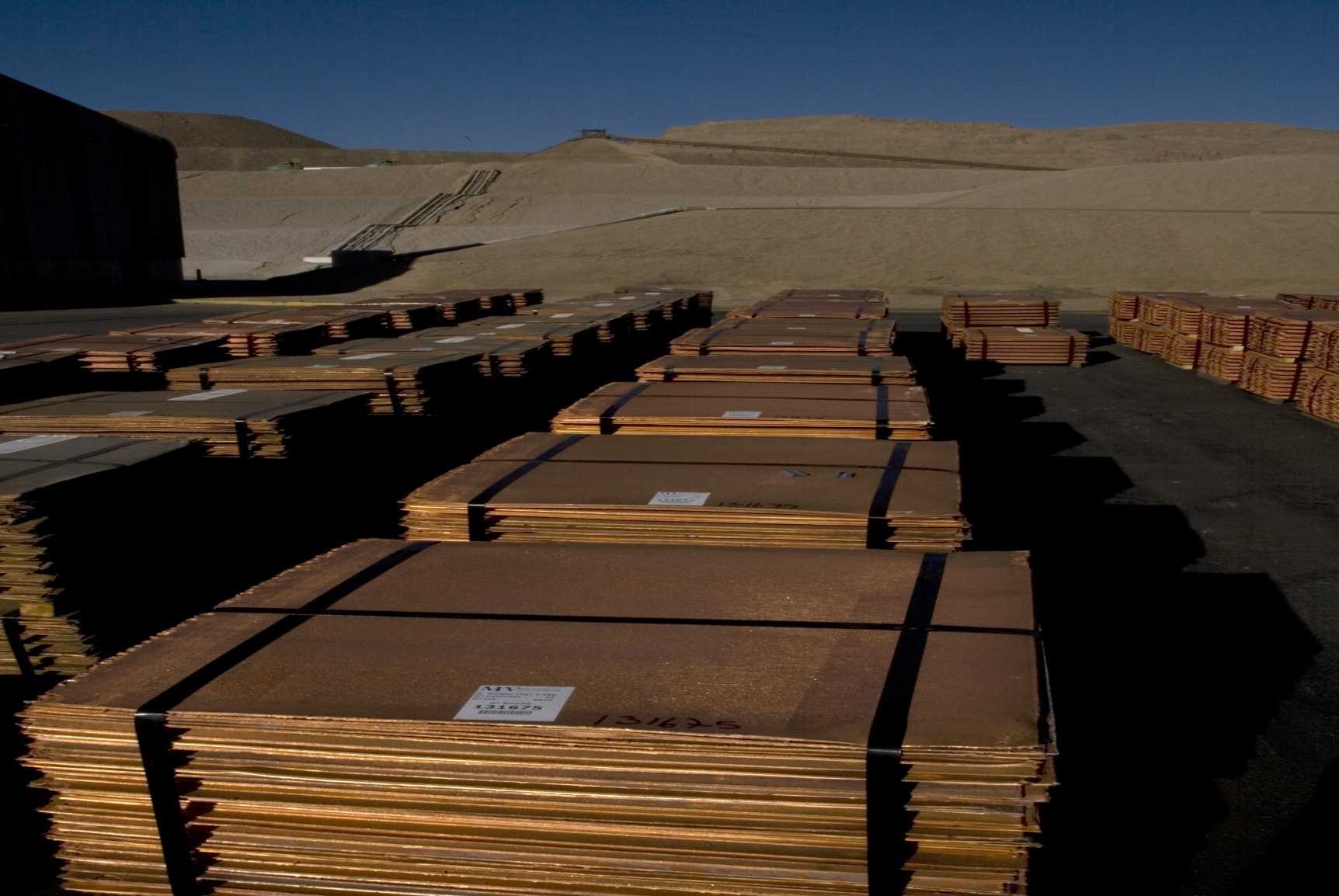 La minería es uno de los más sólidos pilares en que se sustenta el desarrollo económico y social de Chile y es la industria más competitiva a nivel internacional que dispone el país.
Competitividad & Desafíos
La Sociedad Nacional de Minería (SONAMI)
  Minería como Factor de Desarrollo en Chile
  Competitividad & Desafíos 
  Reflexiones Finales
Competitividad de la minería
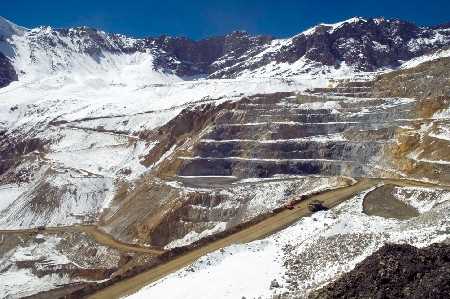 Ranking Fraser Institute Survey
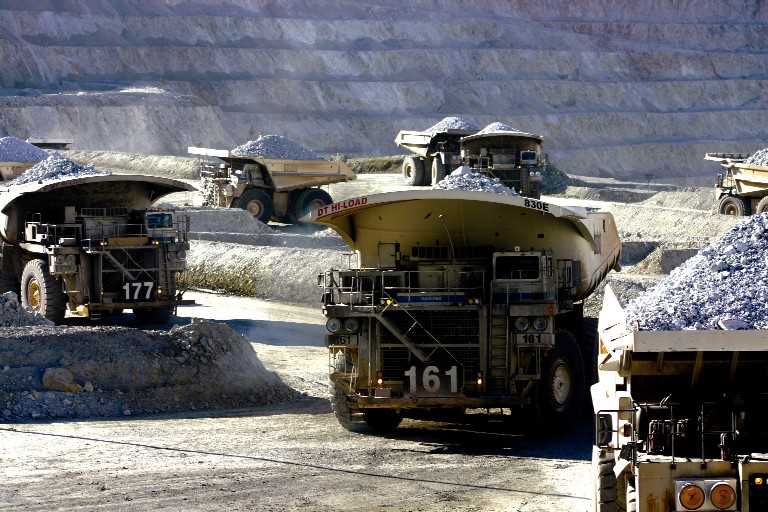 2009-10:      7°
2010-11:      8°
2011-12:     18°
2012-13:     23°
Percepción de Inversión Minera
Inversión Futura en Minería (US$ mill.)
Producción de cobre
2004-2012 Inversión Minera: US$ 48.000 millones
Ley Media de cobre  (%Cu)
Fuente: Elaboración propia en base a datos de Comisión Chilena del Cobre
Indice de costos Gran Minería
Fuente: Elaboración propia en base a datos de Comisión Chilena del Cobre
Productividad Laboral  (dotación propia)
Fuente: Elaboración propia en base a datos de Comisión Chilena del Cobre
Indice Costo de la Energía
Fuente: Elaboración propia en base a datos de Comisión Nacional de Energía
Indice Costo de Remuneraciones
Fuente: Elaboración propia en base a datos de Instituto Nacional de Estadísticas
Nuevos escenarios para la minería
Baja de leyes mineral
Aumento capex
Costo de la energía
Costo agua de mar
Costo mano de obra
Insumos y equipos
Institucionalidad-regulación
Judicialización
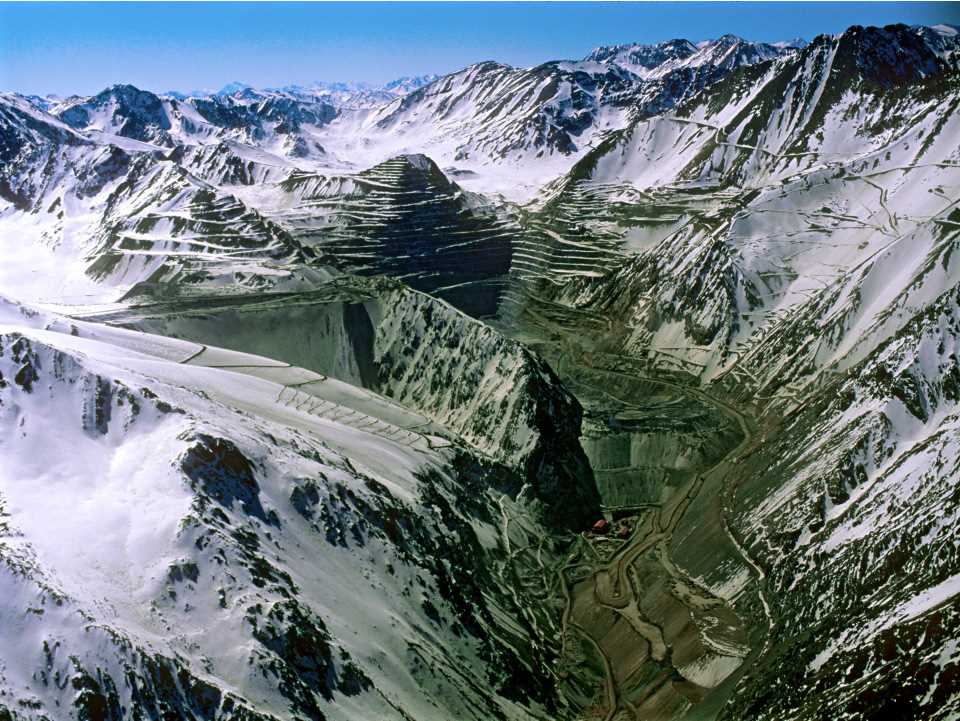 Costos
Competitividad
Desafíos Estratégicos
La Industria Minera enfrenta, cada vez, un escenario de mayor complejidad:
 Social: mayor participación de grupos de interés y comunidades.
  Político: la minería seguirá siendo un tema relevante en la agenda política. Foco de atención en distribución de beneficios.
 Medioambiental: normativas cada vez más exigentes.
 Técnico: leyes decrecientes
Desafíos de la Minería Chilena
Aceptación y reconocimiento de la Industria
 Marco Institucional regulatorio
 Energía y Recursos Hídricos
 Innovación y Transferencia Tecnológica
 Sustentabilidad
 Capital Humano
Desafío Estratégico de la Minería
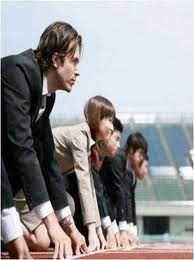 Recuperar nuestra competitividad…
Que es una tarea de todos.
Reflexiones Finales
La Sociedad Nacional de Minería (SONAMI)
  Minería como Factor de Desarrollo en Chile
  Competitividad & Desafíos 
  Reflexiones Finales
Reflexiones Finales
Vivir mejor que nuestros padres nos parece natural. De igual manera esperamos que nuestros hijos tengan un mejor nivel de vida que nosotros. 
Habitamos un mundo en que el progreso es algo normal y ello nos hace olvidar que no es un derecho que alguien nos otorga, sino el fruto de nuestra propia inventiva y esfuerzo organizado.
Reflexiones Finales
Debemos tener muy claro que lo que marca la diferencia en el desarrollo de los países, no son la disponibilidad de recursos naturales.
Son las personas, sus conocimientos, como se organizan para trabajar en armonía y sus motivaciones y valores lo que realmente importa.
Reflexiones Finales
Dicho en otros términos, es el capital humano, definido en su sentido más amplio, el que permite a una sociedad progresar material y espiritualmente.
Una de las herramientas más potentes con que se cuenta para potenciar nuestro capital humano es la educación, que es la base fundamental de nuestro tránsito al desarrollo
Reflexiones Finales
En consecuencia, creo firmemente que, sin descuidar ningún tópico de la acción de Responsabilidad Social de la Industria Minera, debemos poner especial y decidido énfasis, en lo que diga relación con la educación, porque de esta forma estaremos aportando a la base fundamental del tránsito de nuestra nación al desarrollo.
Los recursos mineros, por si solos,           NO ASEGURAN EL DESARROLLO
Poseer recursos mineros es una condición necesaria, pero no suficiente para desarrollar la minería.
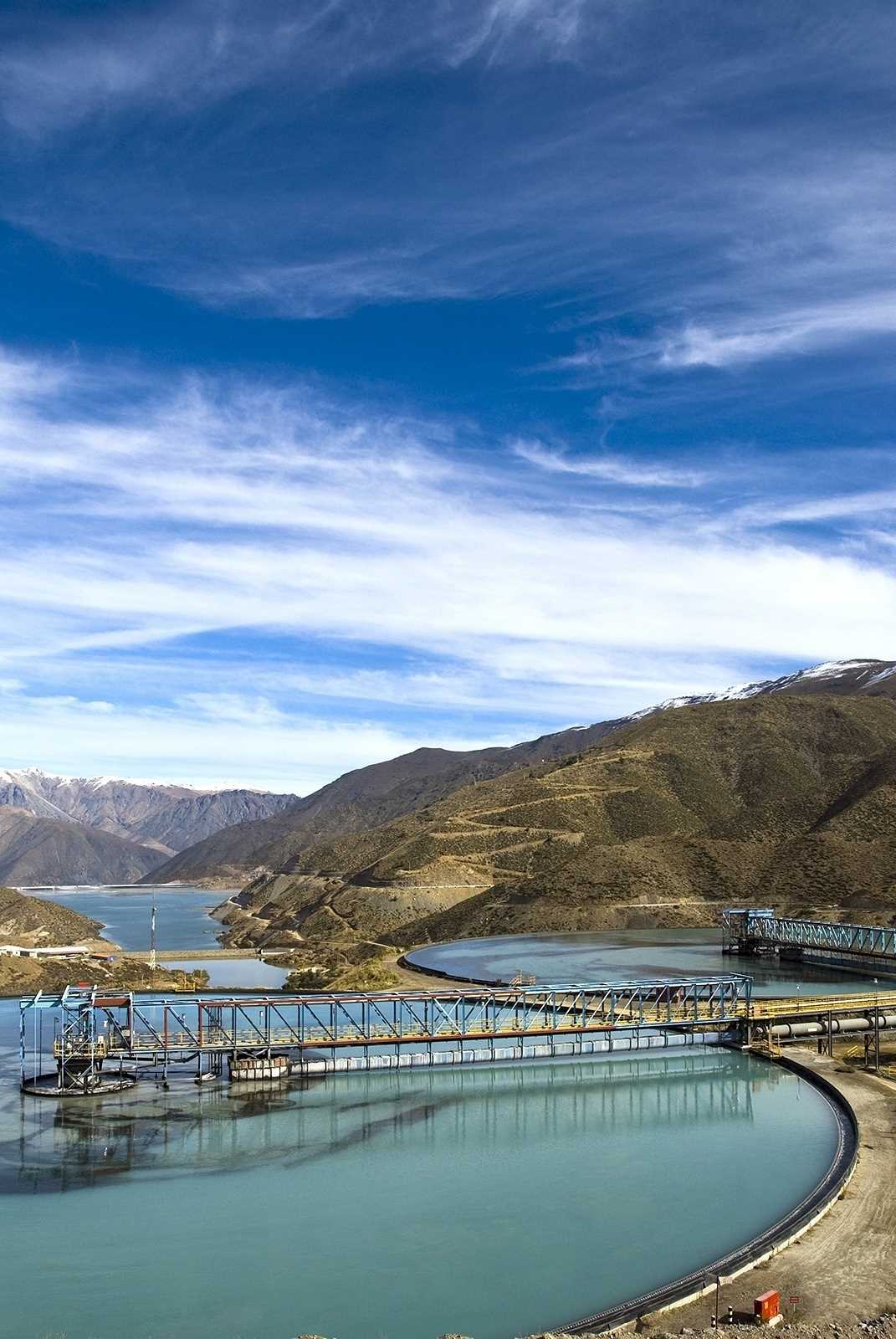 Se requiere un conjunto de factores y condiciones, que cuesta mucho alcanzar y muy poco perder.
Muchas Gracias...
Sociedad Nacional de Minería
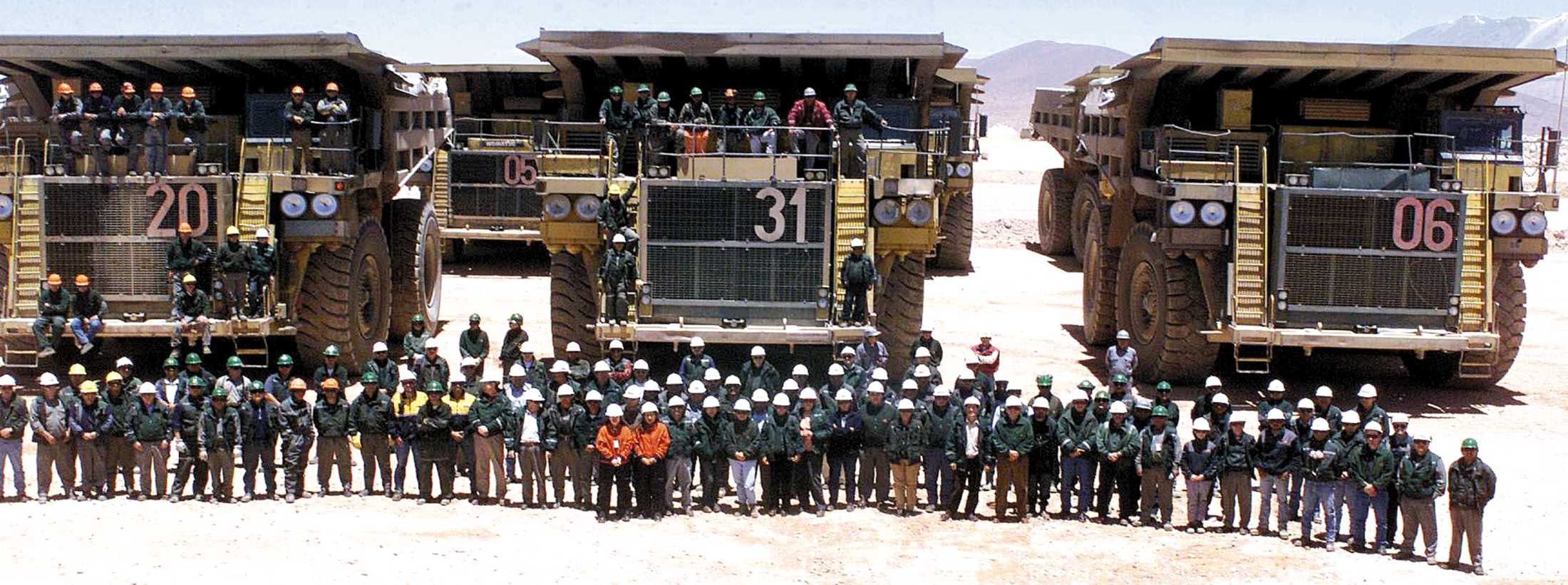 A   buenas  políticas   públicas
la   minería   responderá    siempre